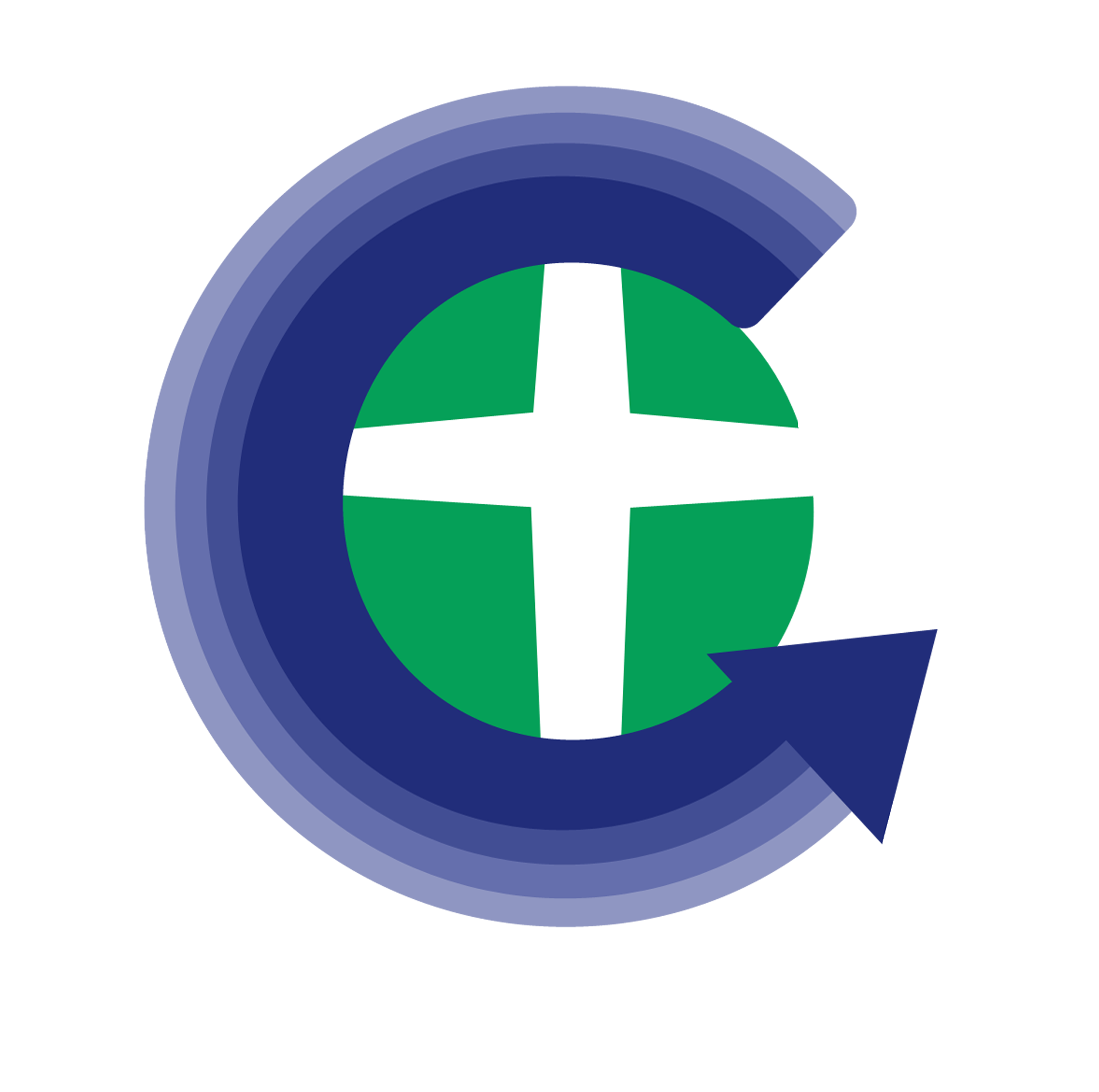 It is our deep desire that we join our missionary God in what He is already doing in the world, recognizing that He is sending us together with many others.
IBC MISSION:We exist to mobilize and multiply disciple-making churches.
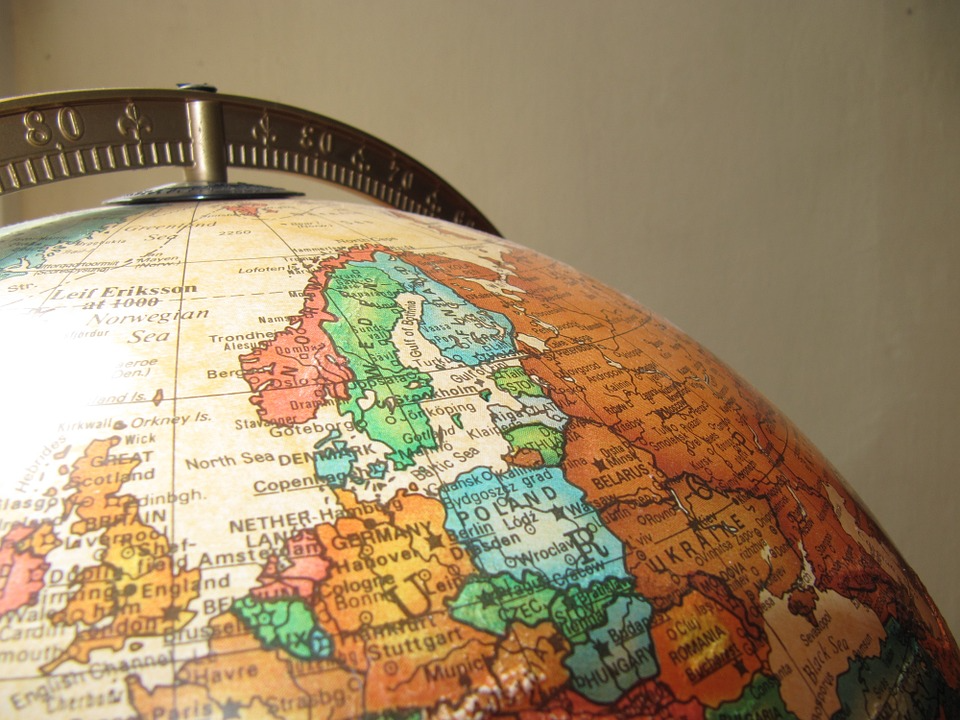 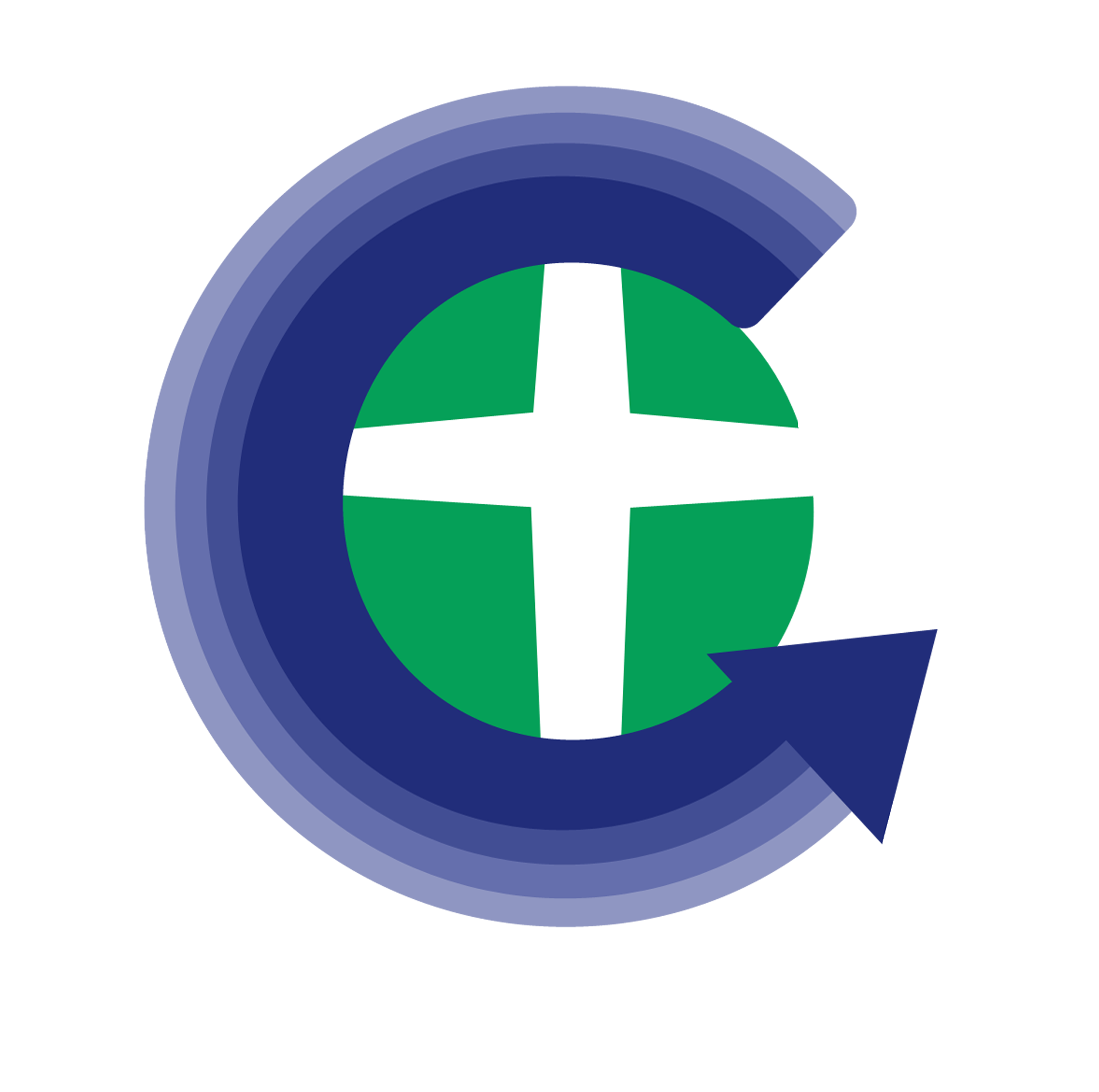 stimulating churches toward mission advancement.
helping churches to keep their focus on making and multiplying disciples. 
developing pastors and leaders in essential ministry skills.
becoming a catalyst for strategic church-planting.
nurturing a spirit of love that bridges cultures, nationalities, ethnicities, generations, politics, privilege, position, and religious backgrounds.
fostering fellowship and connections among pastors and churches.
supporting churches in times of need and transition.
IBC VISION:We envision a movement of global-minded churches that are reproducing healthy disciples, leaders, and congregations.
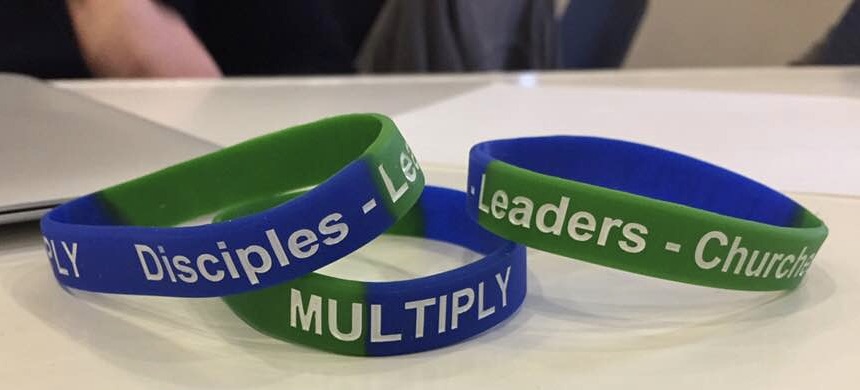 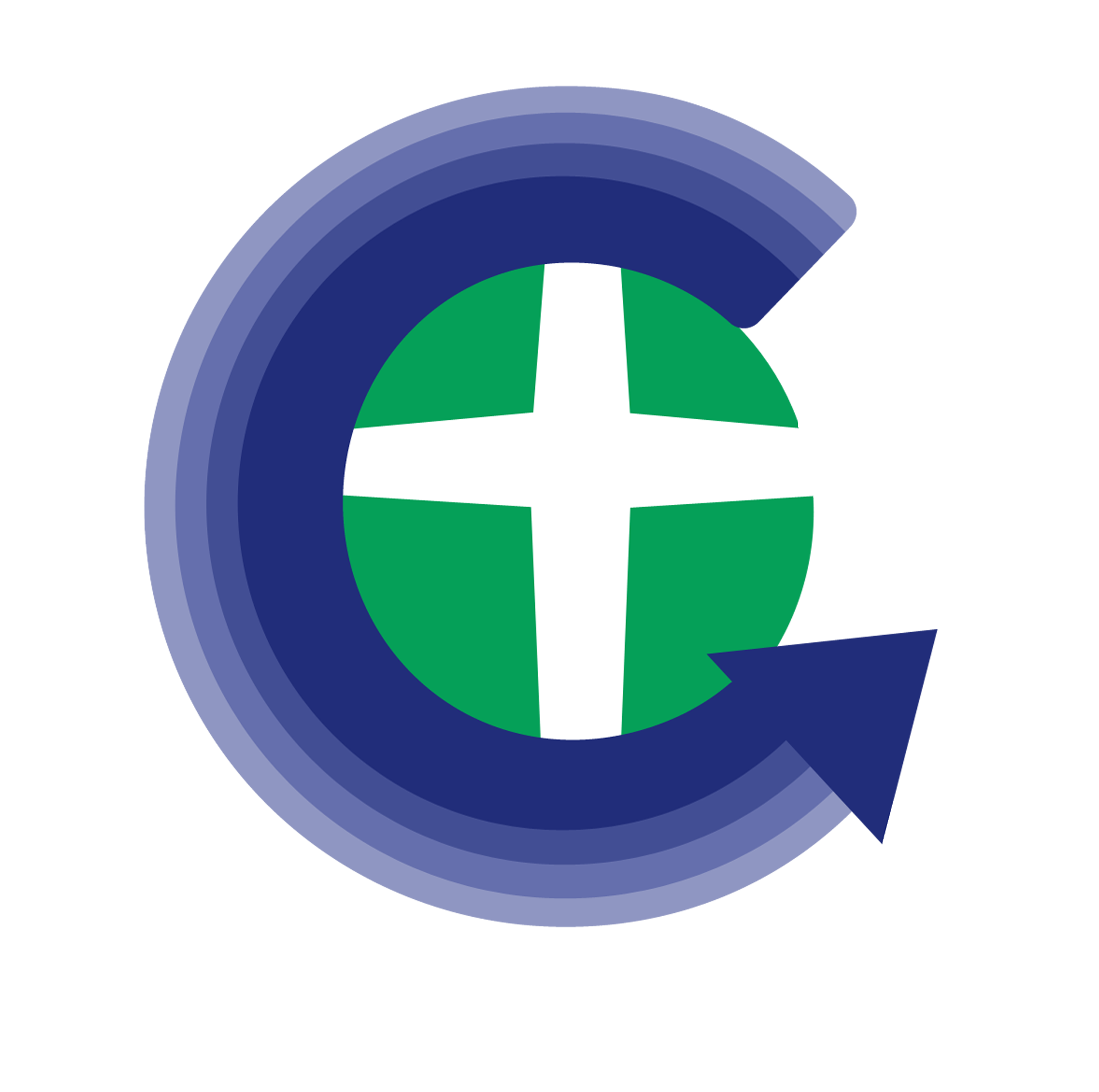 We value Partnership. We believe that working together with other churches to reach common goals enriches churches. Every church has something to offer.
We value Healthy Churches. We believe that the local church is God’s primary means of presenting the Gospel and establishing His kingdom
We value Church Planting. We believe that every church should be involved in some way in helping to start new congregations.
Our CORE VALUESdefine us as an international family of churches and drive all our decisions and ministries.
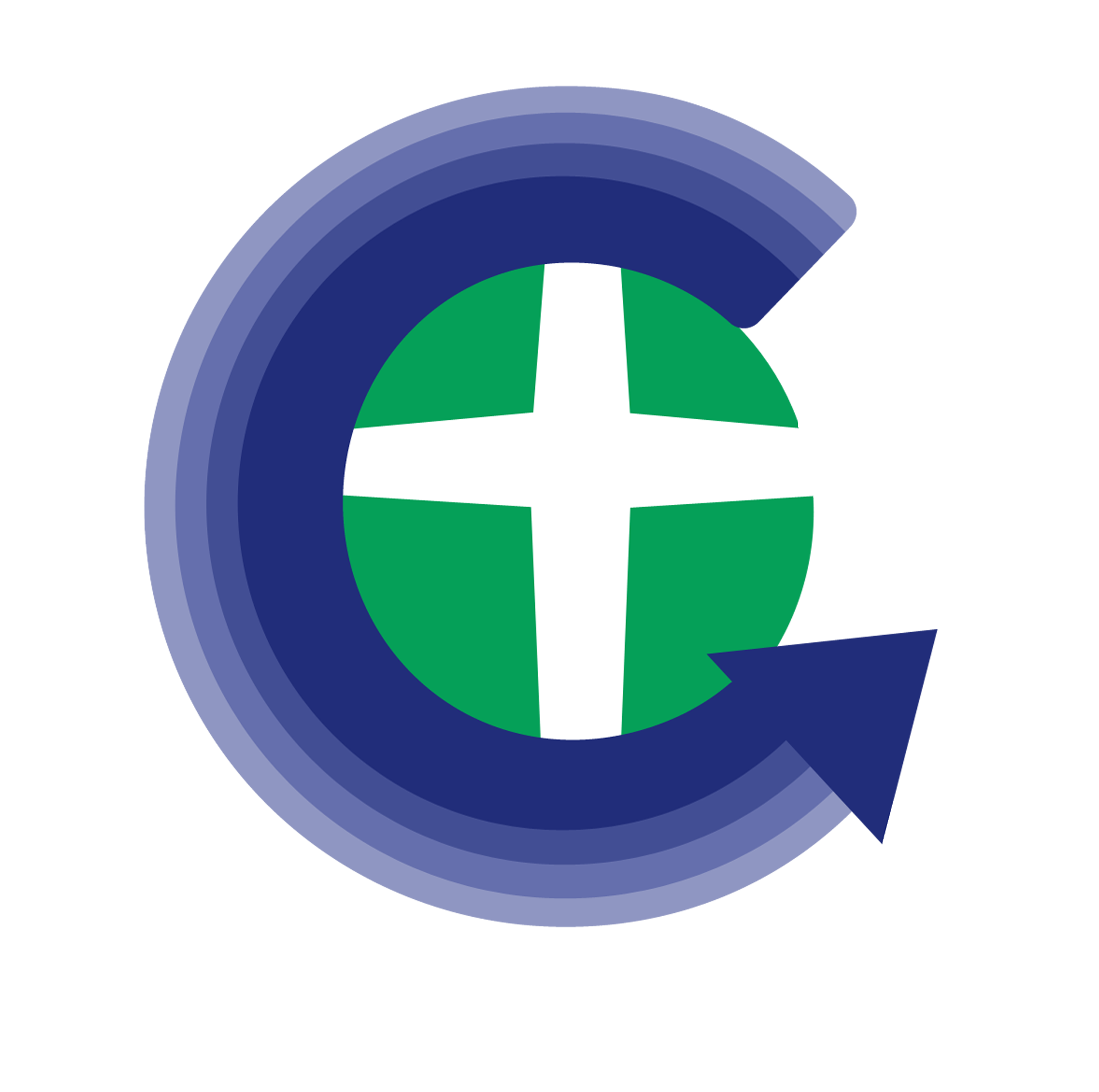 2012 - CIF Darmstadt, GE - LEAD Team
2012 - Lifebridge Panama City, Panama - LEAD Team
2012 - Tamarindo CR - LEAD Team
2015 - RIC Rome, Italy - LEAD Team
2016 - Koinonia Int’l Christian Fellowship, Aalborg, DK
2016 - Waypoint Kaiserslautern - Frontline Community, GE
2018 - GLACE Church Vicenza, Italy - LEAD Team
2018 - IBC Bonn - IBC Cologne, GE
2018 - EIC Ternes Paris - EIC Rueil Paris, France
2018 - Multination London - Multination Frankfurt, GE
IBC Church
IBC Church
IBC Church
LEAD TEAM
IBC Church
IBC Church
New Church
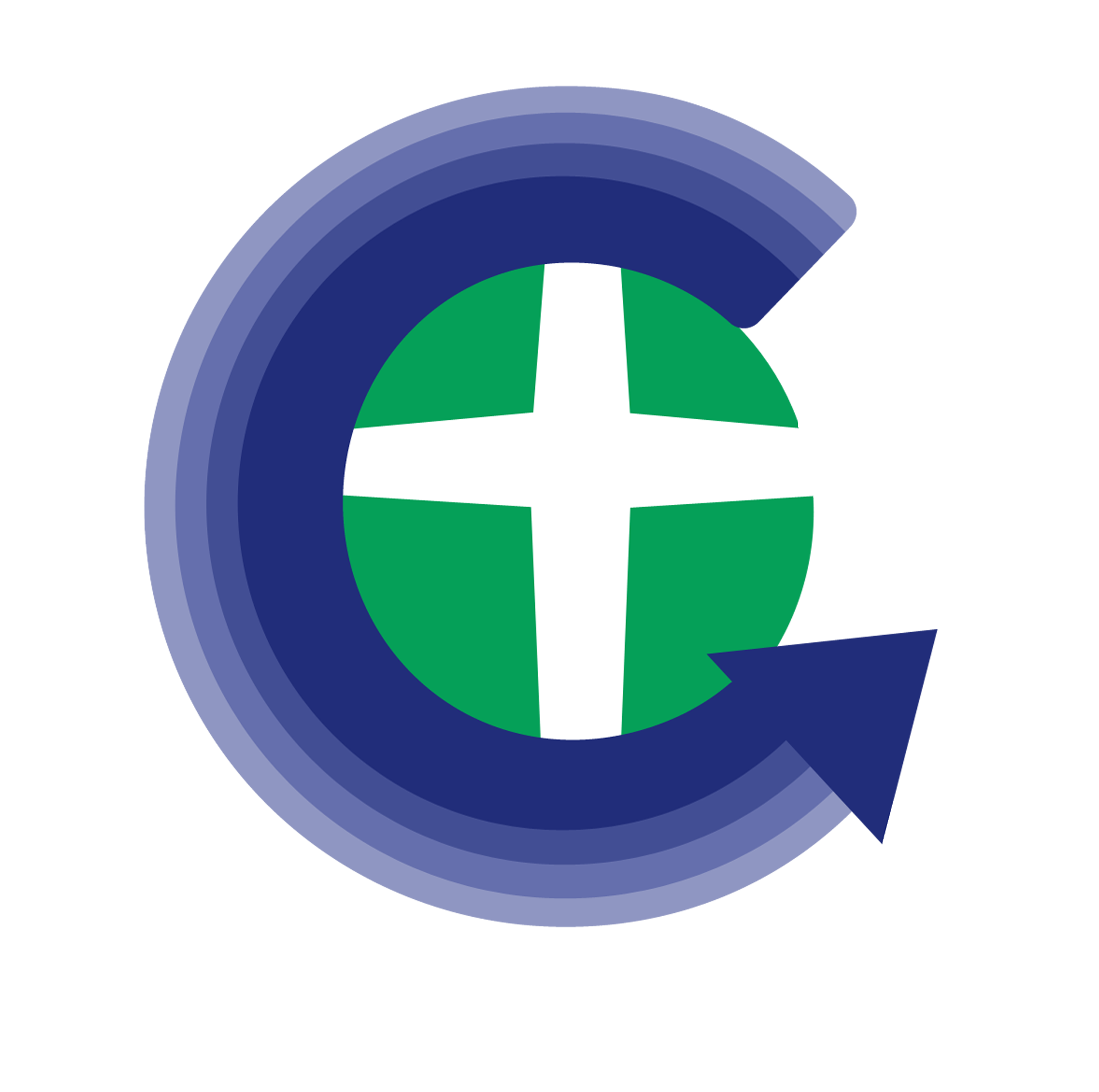 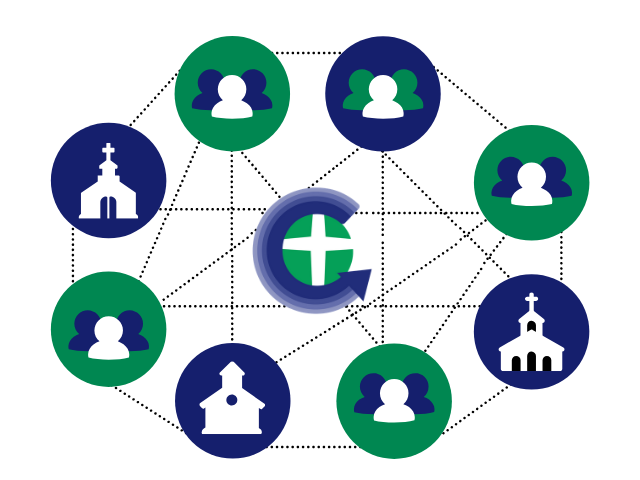 ChurchMultiplicationNetworks
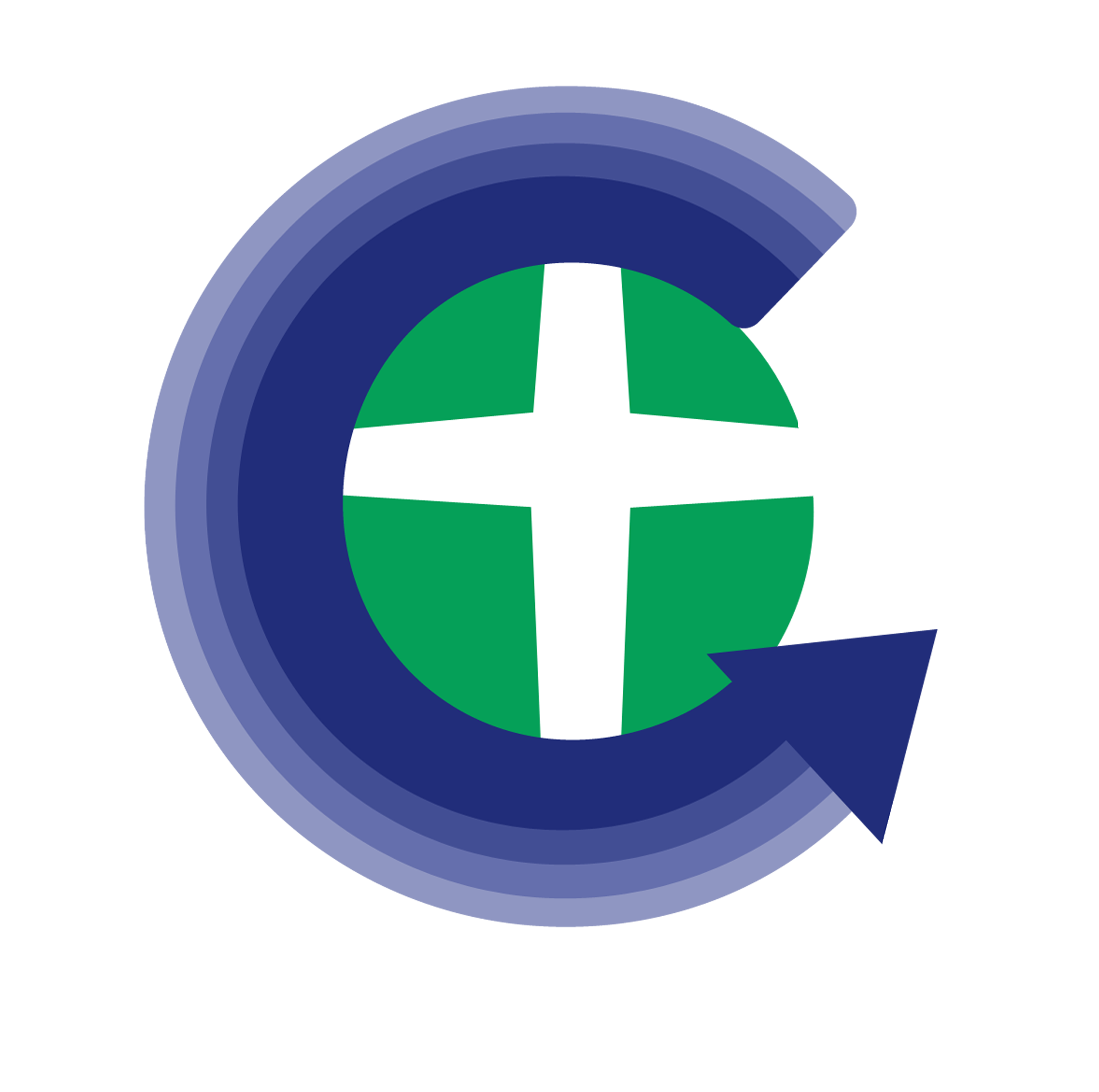 New Church
New Church
New Church
ChurchMultiplicationNetworks
New Church
New Church
New Church
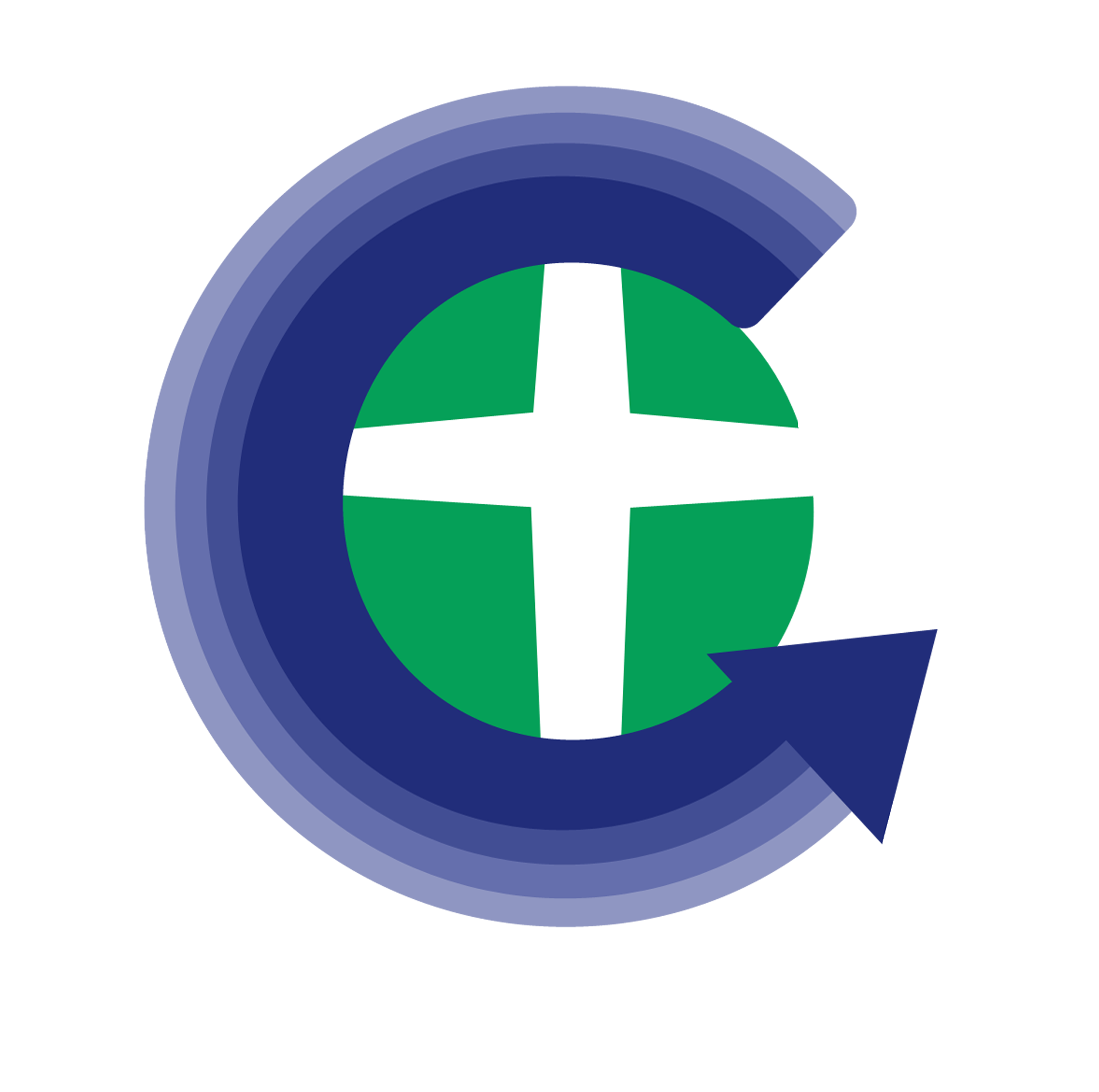 Multiplication Highlights!
What’s going on now?
ChurchMultiplicationNetworks
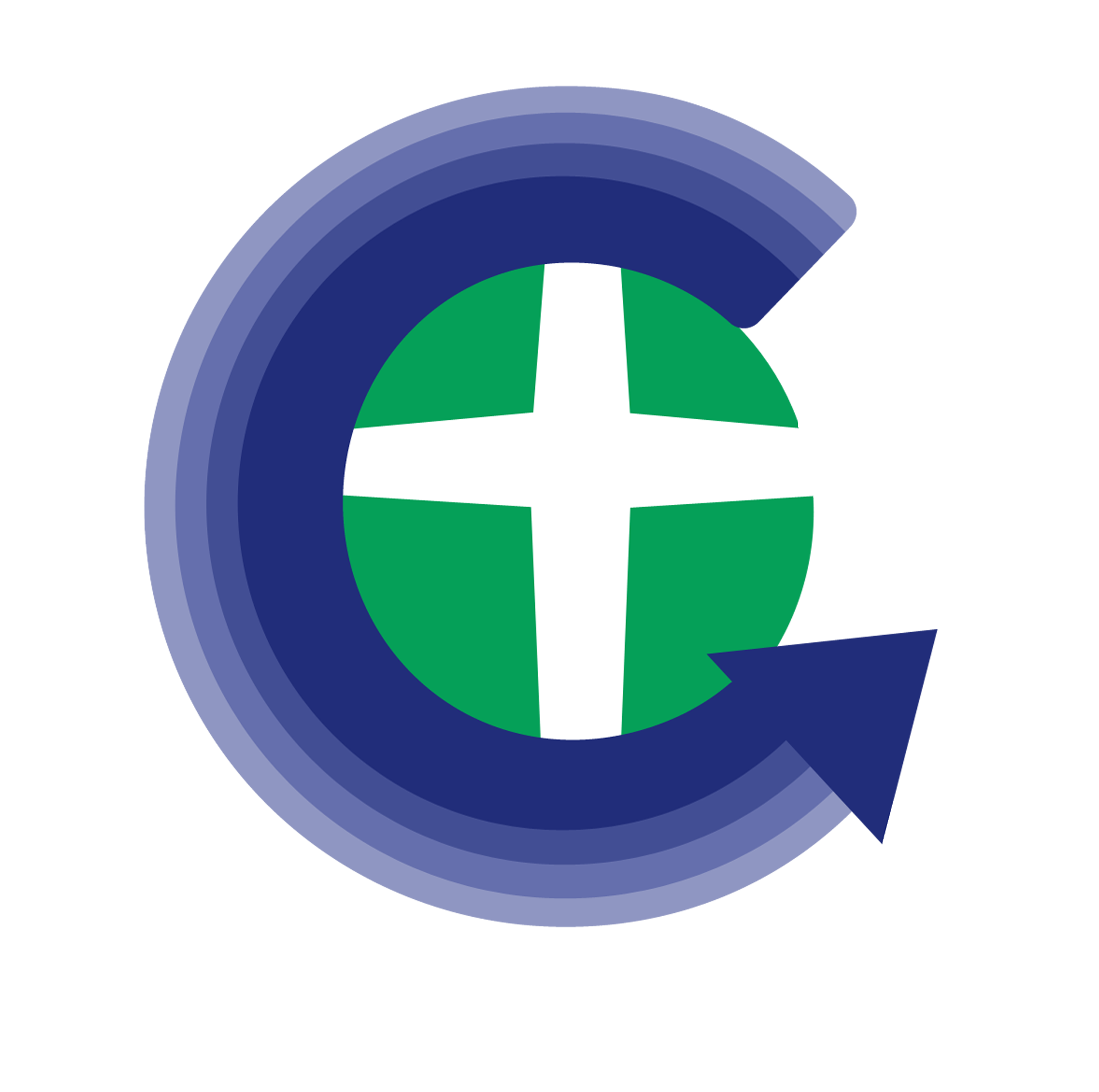 Coming in May:
Disciple Making


Church Planting
ChurchMultiplicationNetworks
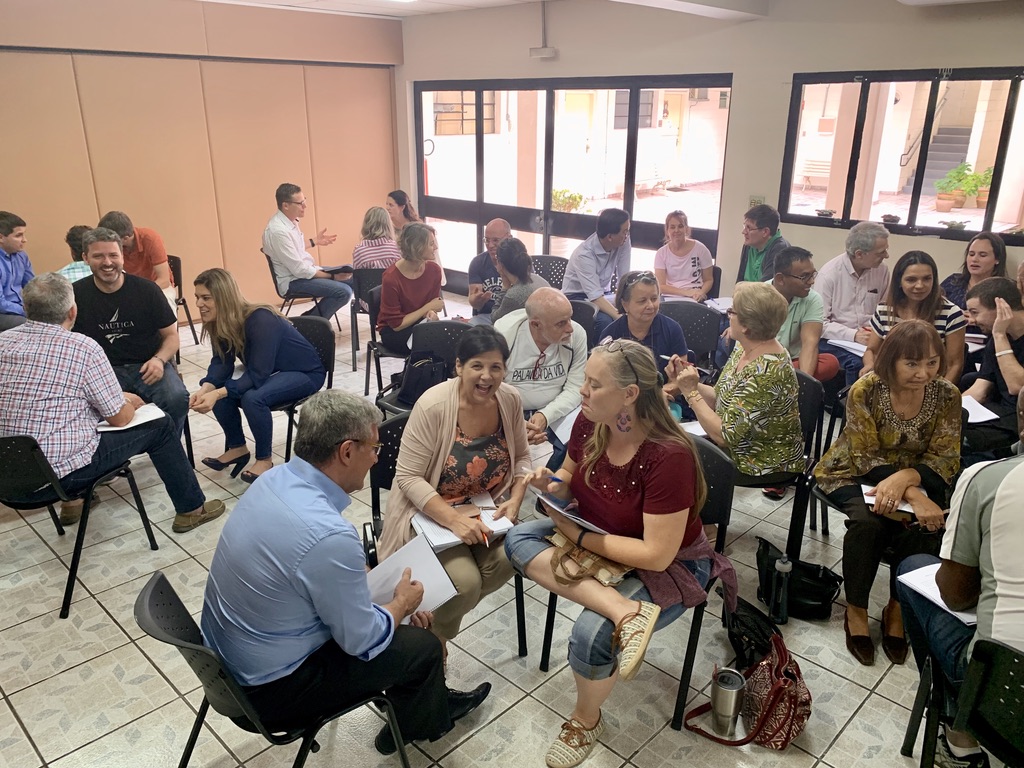 Make disciples to plant churches?
Plant churches to make disciples?
What does a church plant look like?
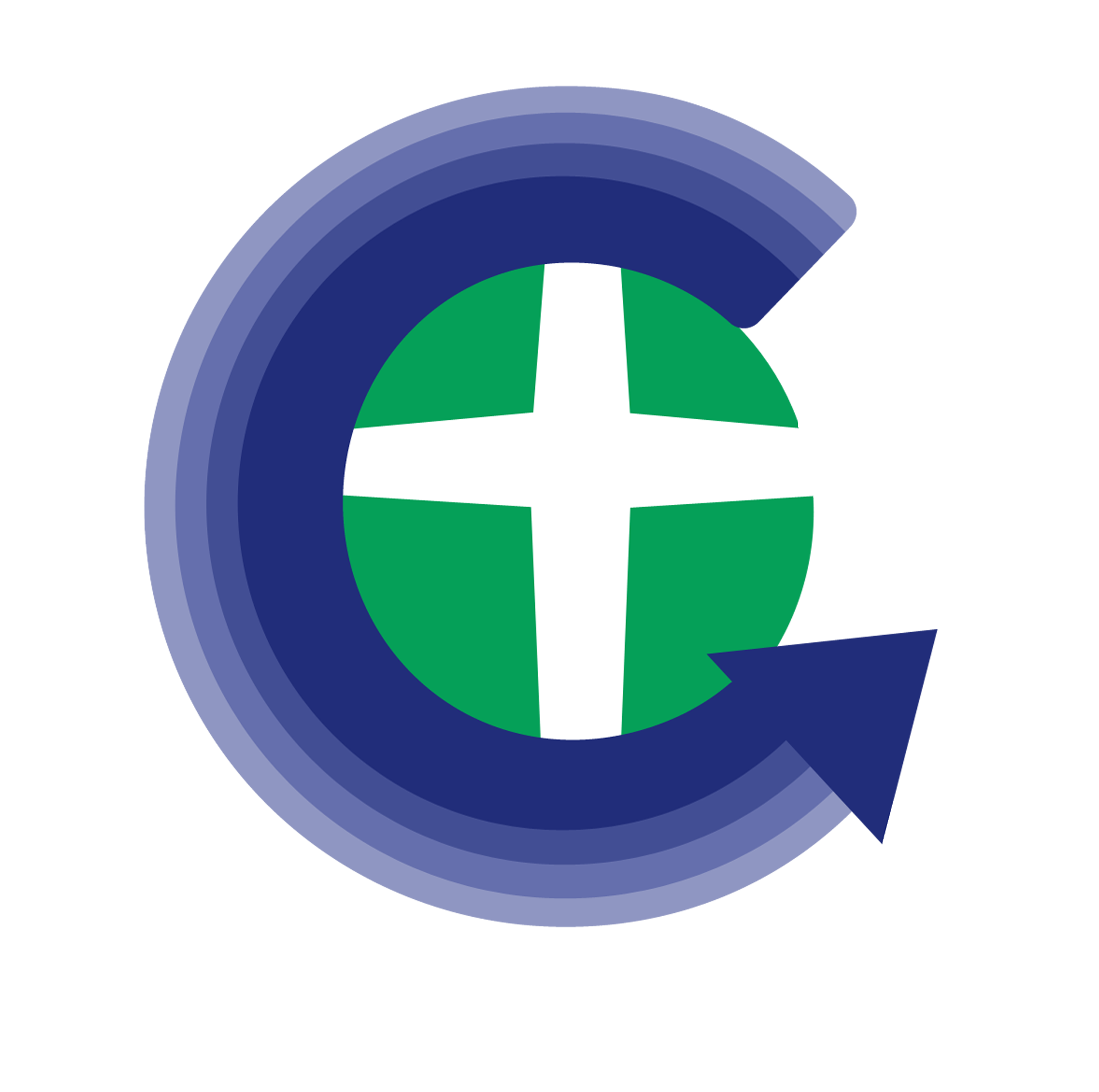 Coming in June:
Partnership
Better Together!
ChurchMultiplicationNetworks
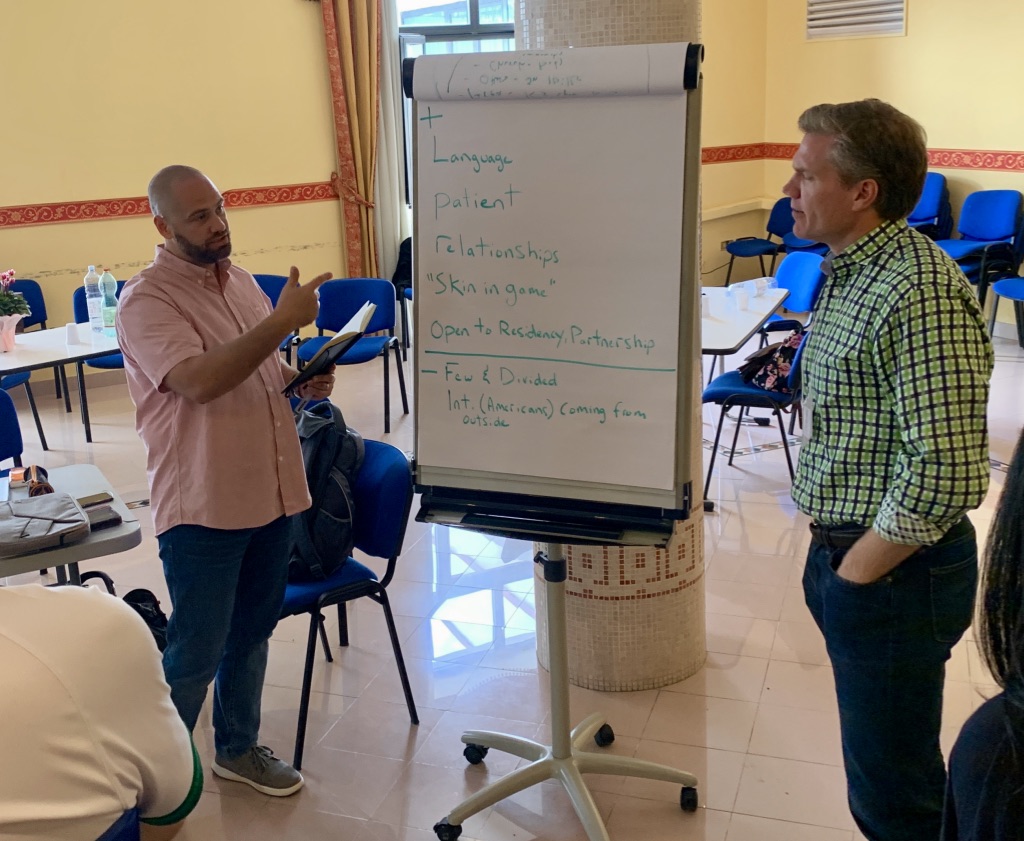 Partnership Opportunities:
Feasibility Studies
Assessments Centers
Training Events
Residency Programs
More!
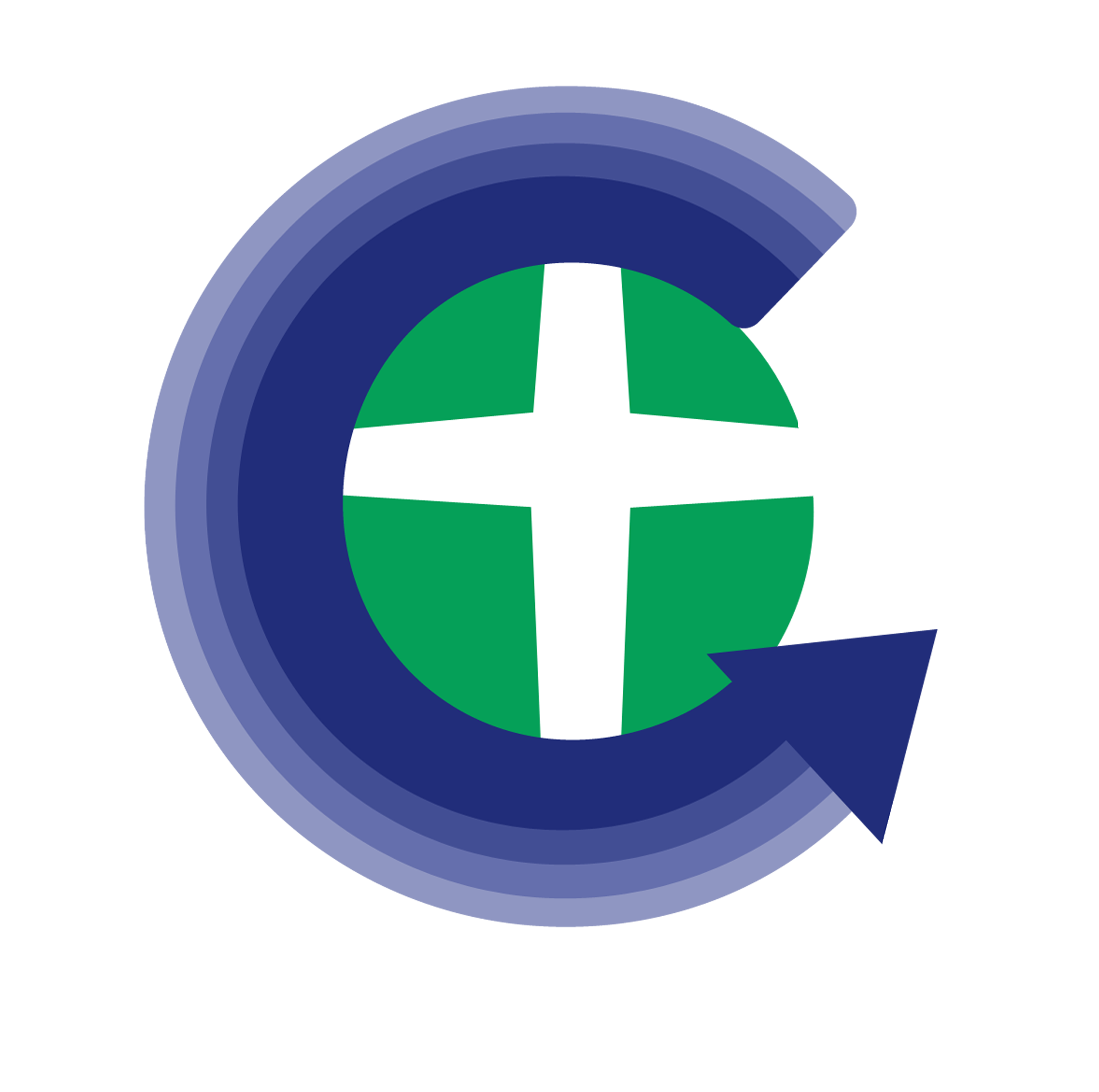 Coming in July:
Leadership:
People Development
ChurchMultiplicationNetworks
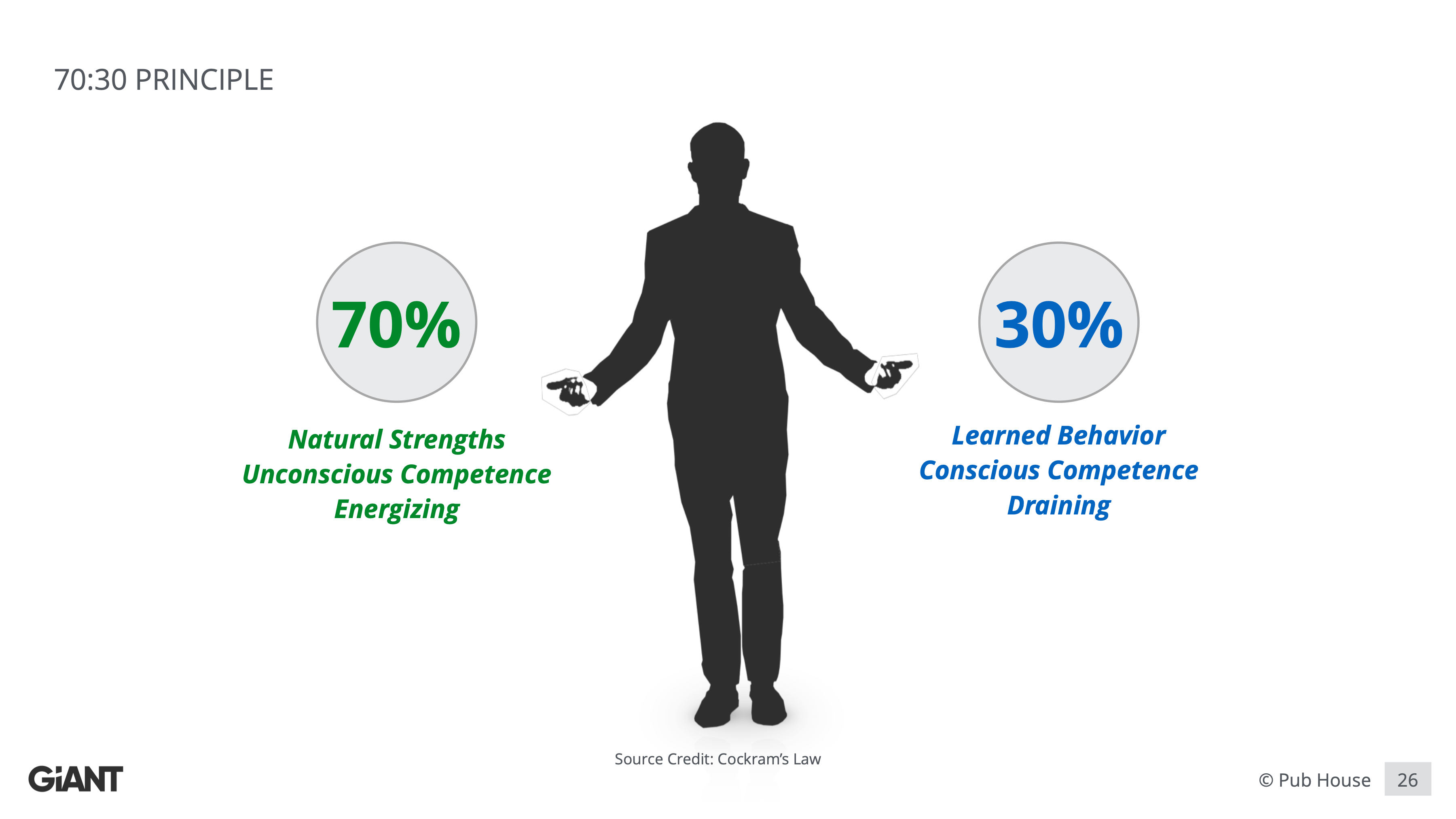 Tools we can use right now!
Make a difference today!
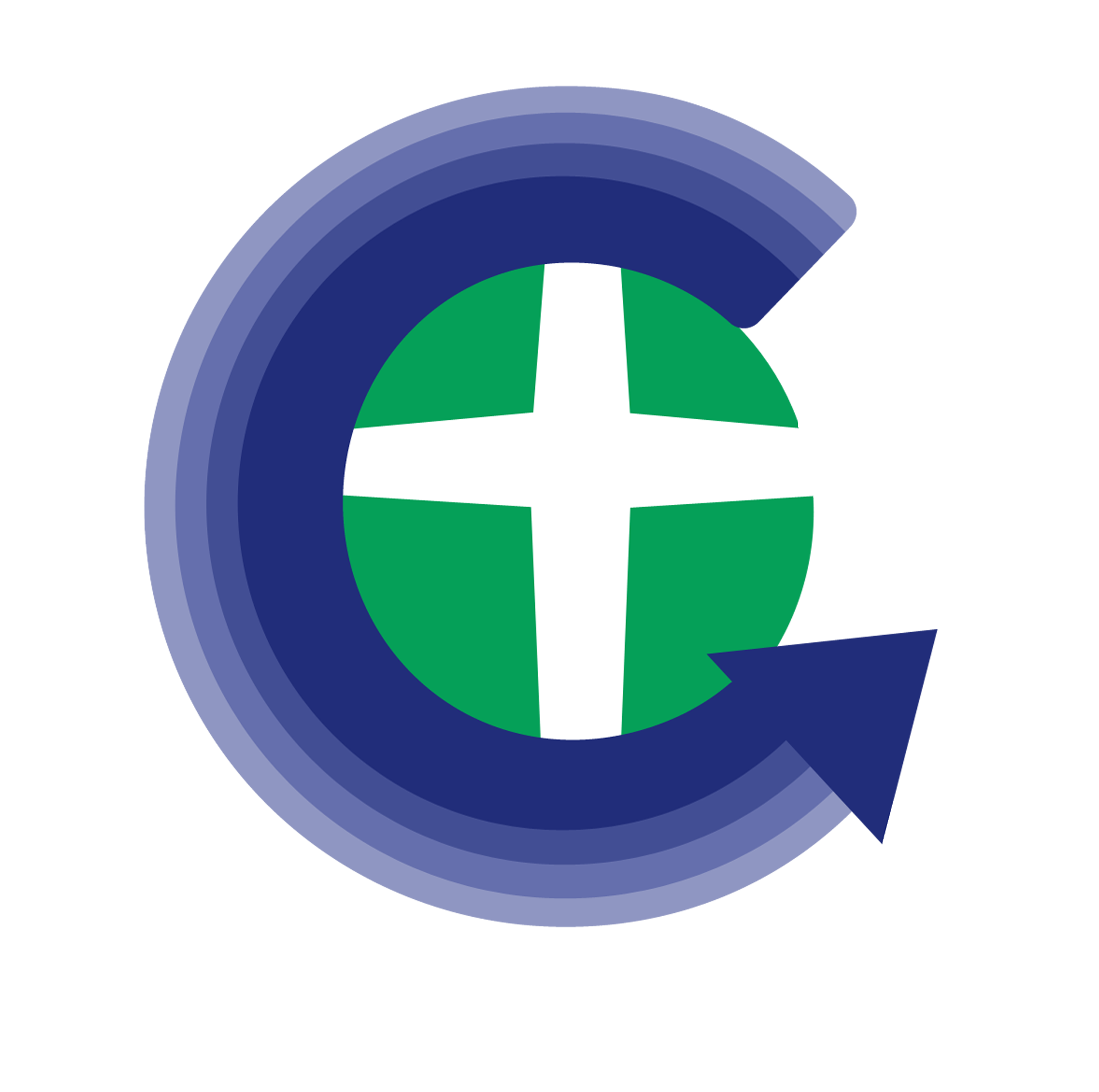 Thanks for joining us!
ChurchMultiplicationNetworks